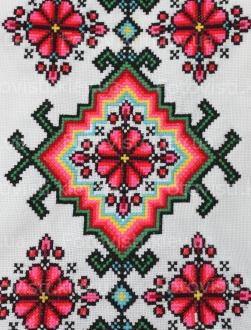 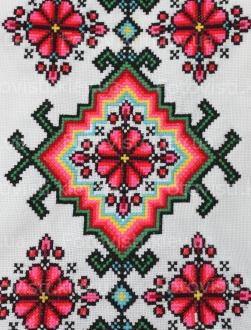 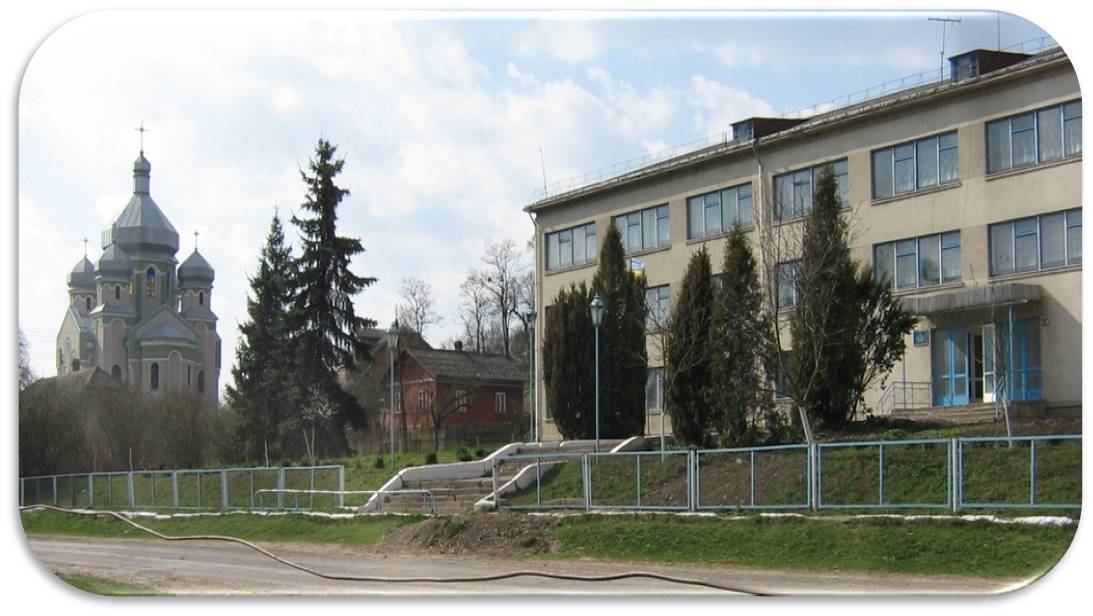 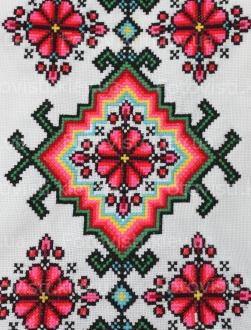 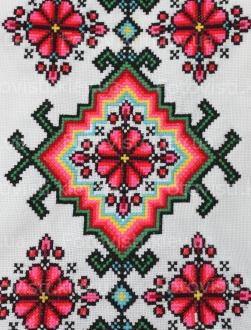 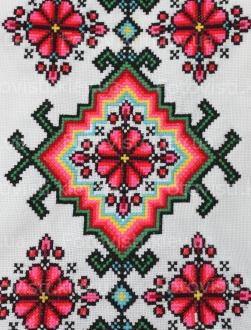 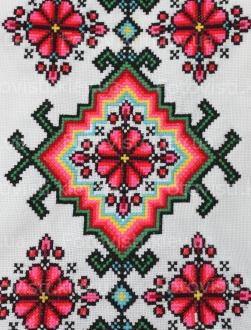 Учитель року  - 2018
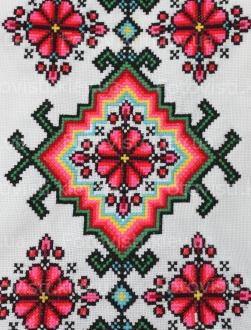 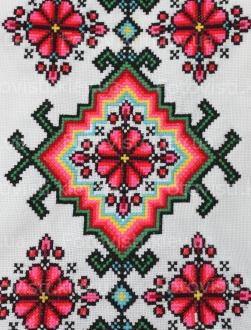 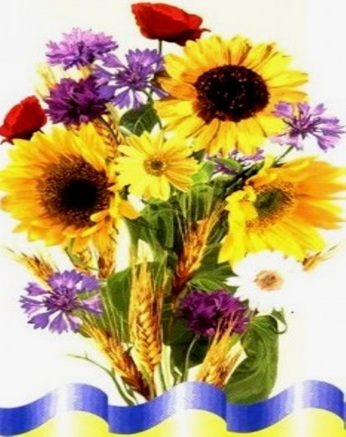 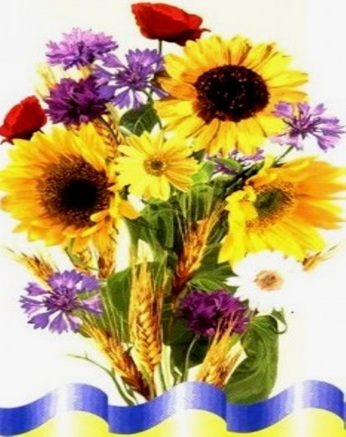 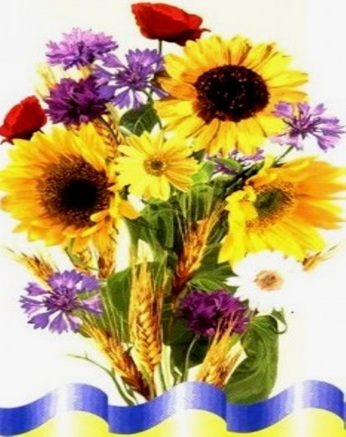 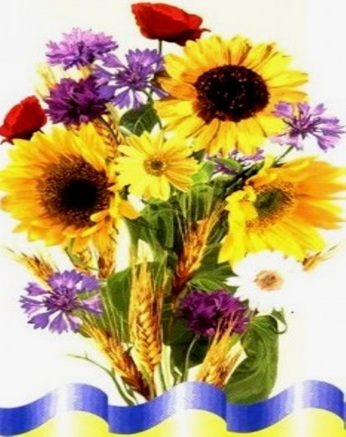 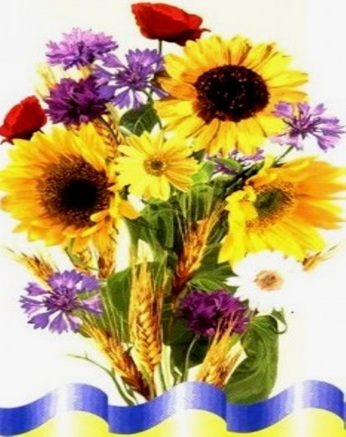 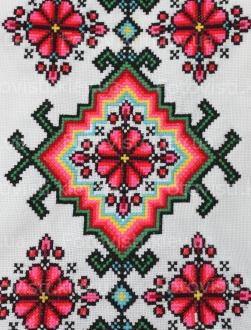 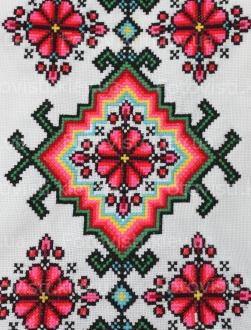 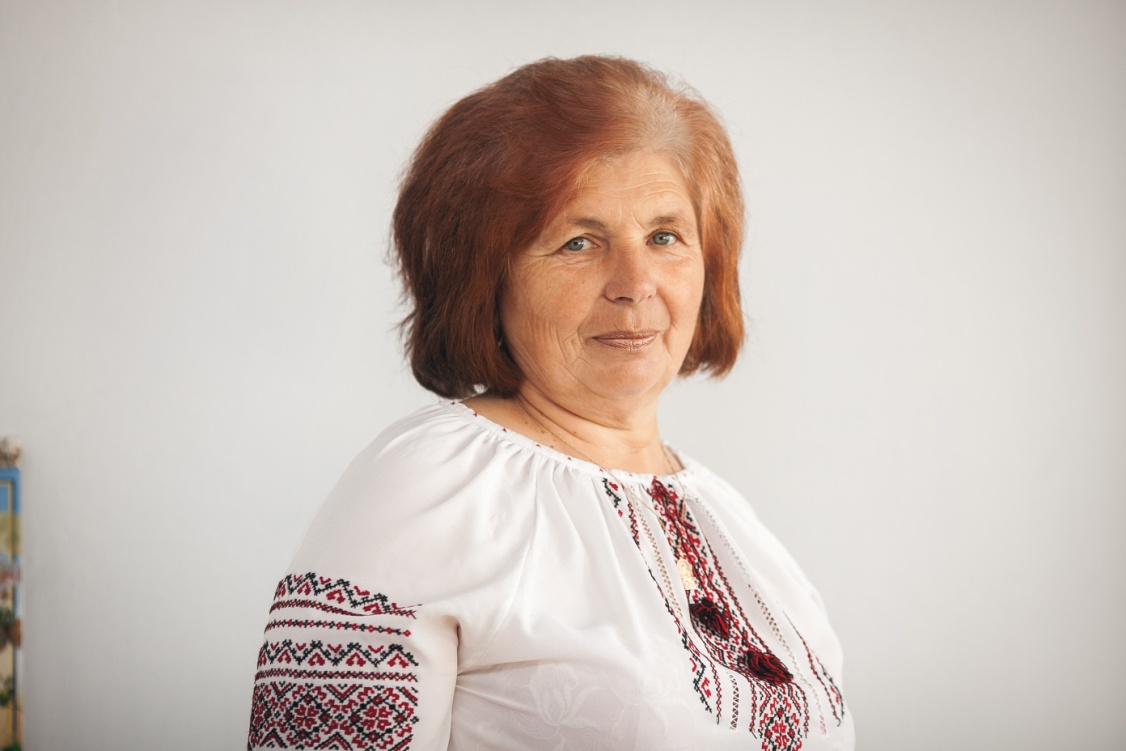 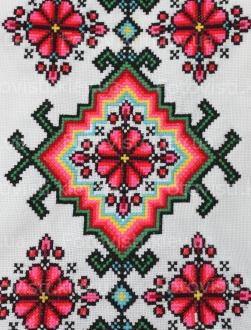 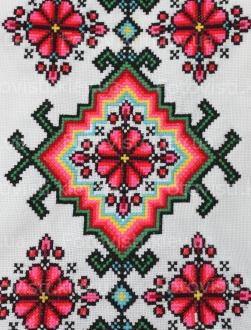 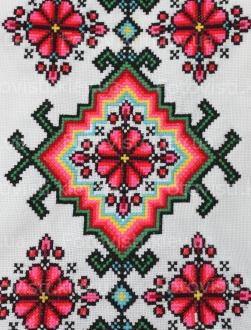 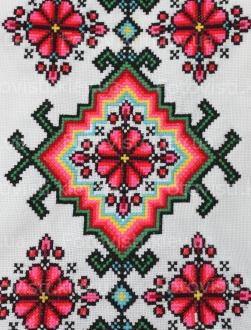 Доскоч  Дарія Іванівна – учитель української мови і літератури Горожанської загальноосвітньої школи І-ІІІ ступенів
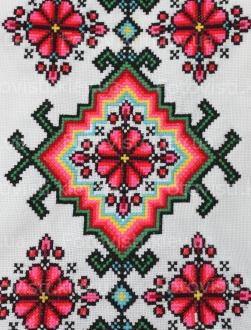 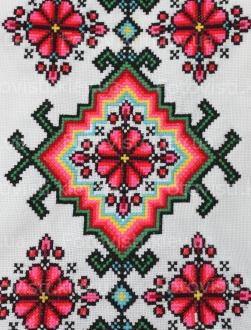 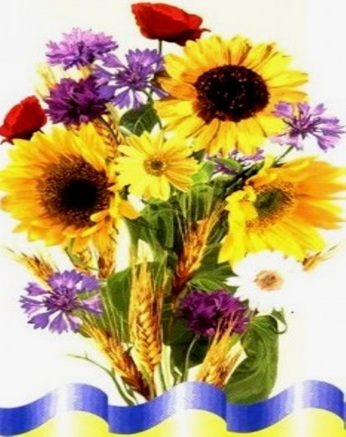 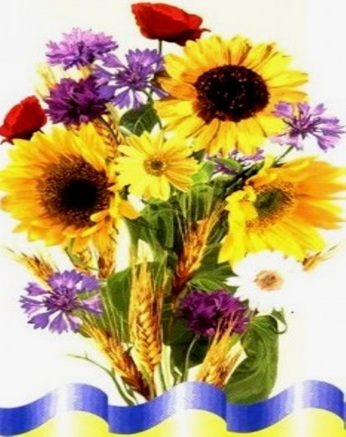 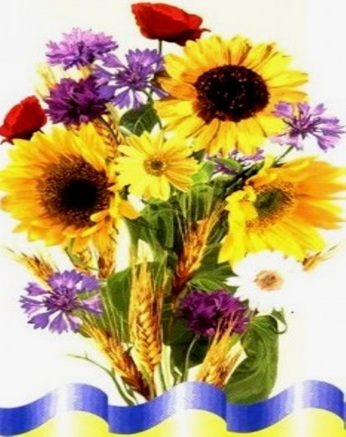 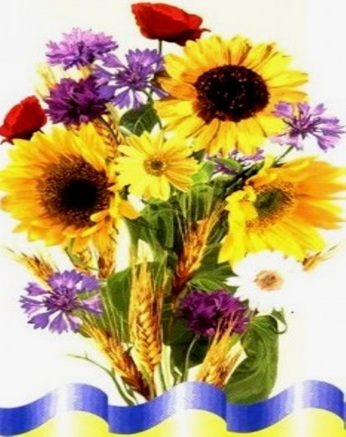 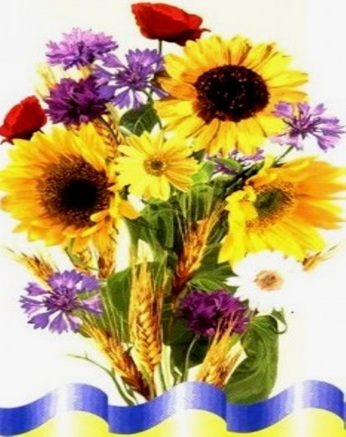 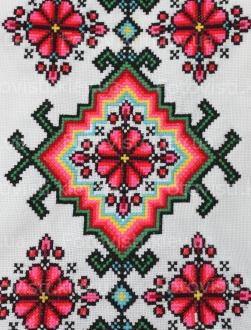 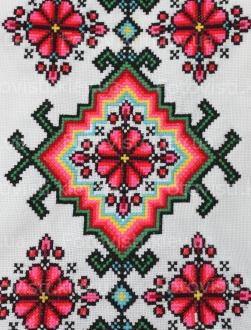 Проблема, над якою працюю
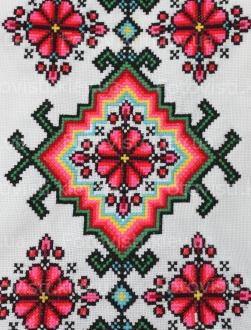 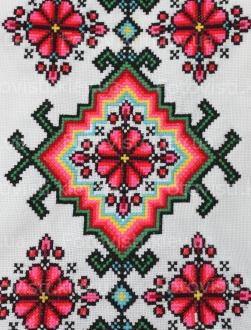 “ Форми і методи роботи на уроках української мови і літератури як засіб активізації розумової діяльності учнів ”
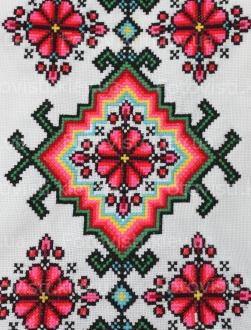 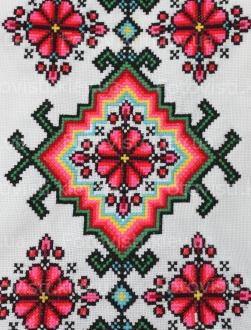 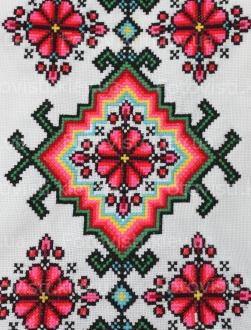 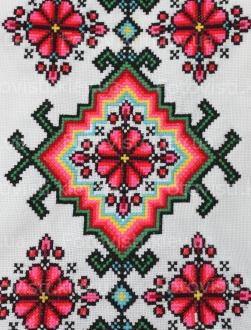 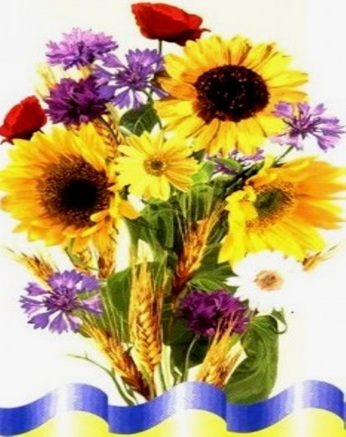 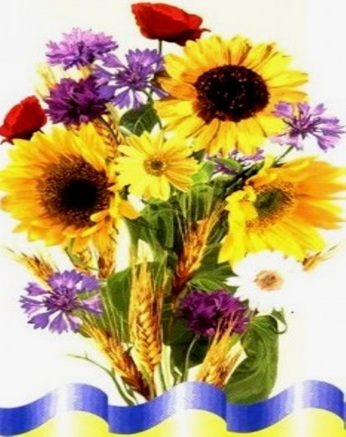 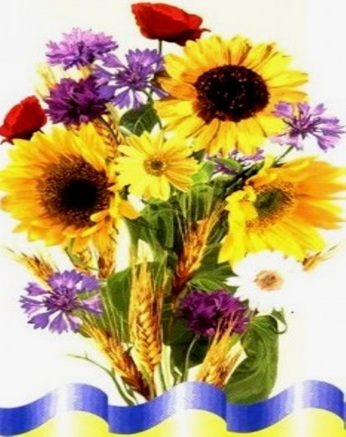 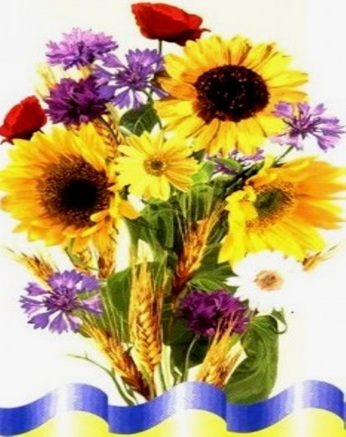 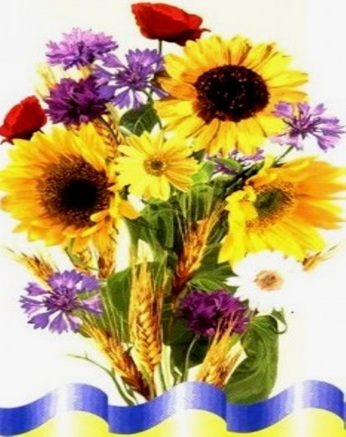 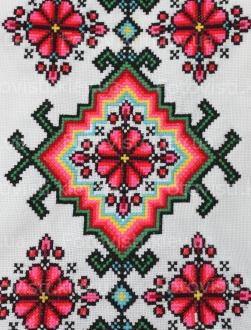 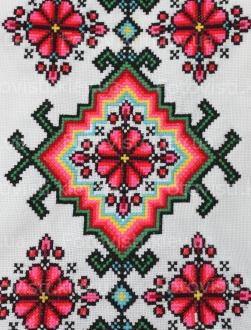 Моє педагогічне кредо
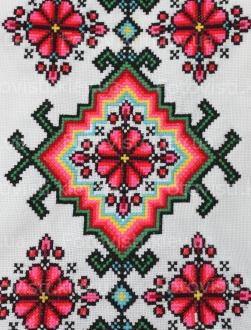 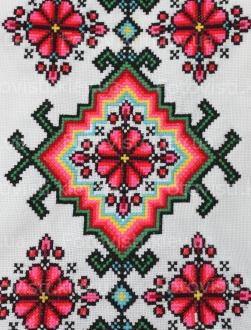 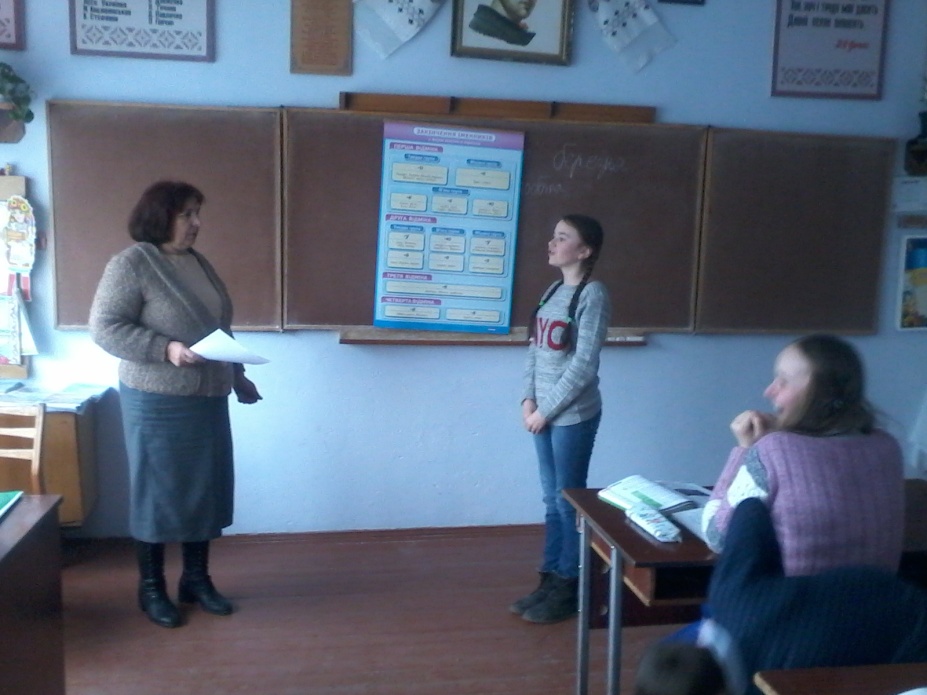 “ Вимогливість до учнів 
у поєднанні з повагою
 до їхньої особистості ”
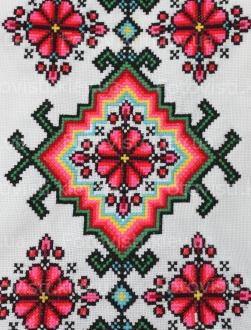 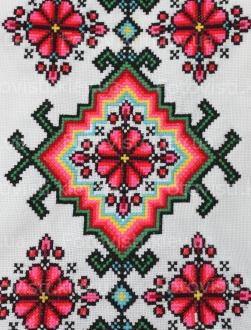 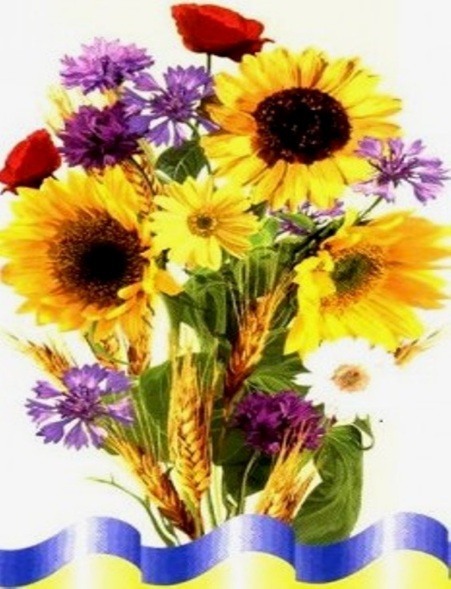 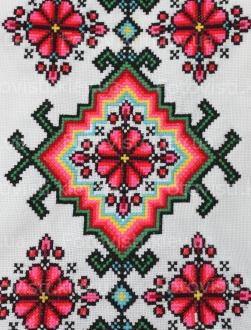 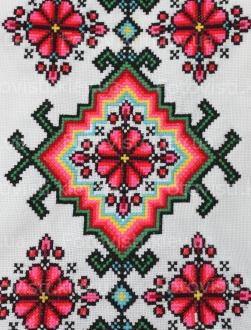 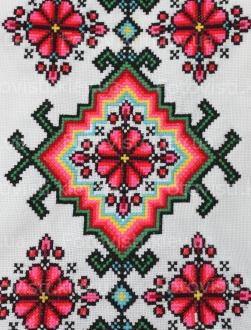 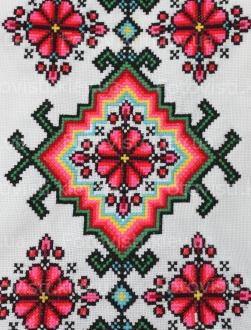 Актуальні питання
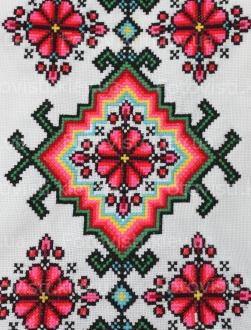 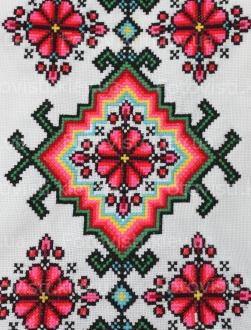 Які педагогічні технології доцільно обрати?
Як розвивати творчі здібності учнів?
Як сформувати креативну особистість?
Як зробити кожен урок словесності цікавим?
Як досягти творчої співпраці вчителя і учня?
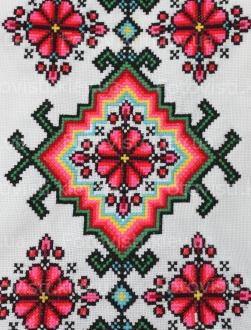 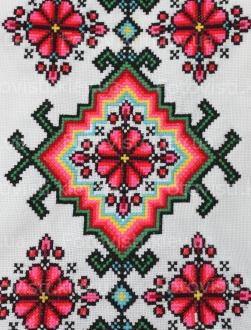 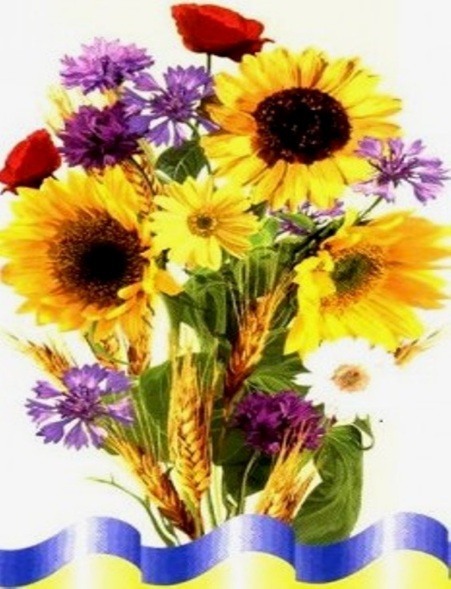 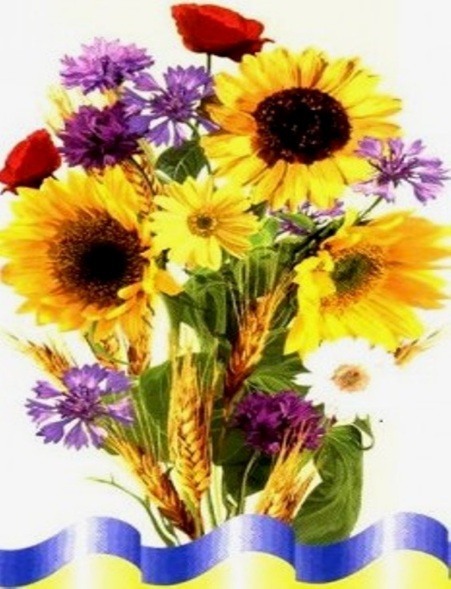 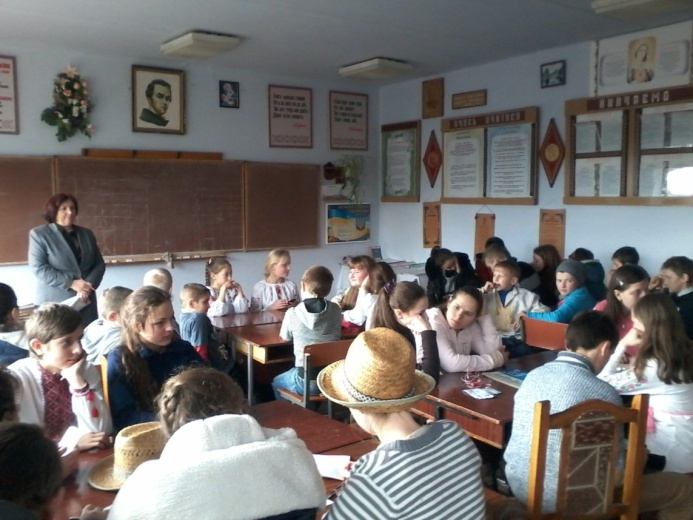 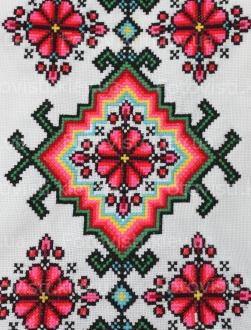 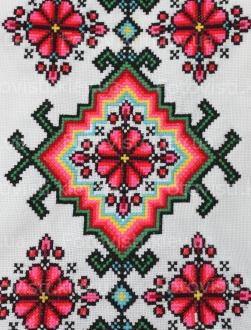 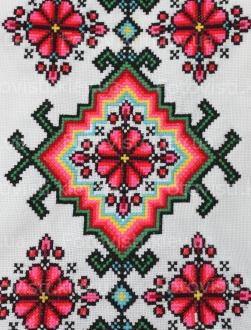 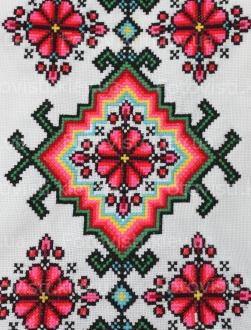 Впроваджую
Особистісно орієнтоване навчання
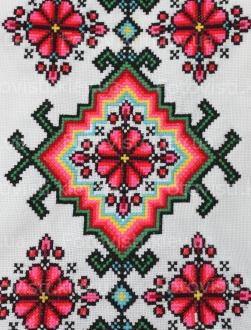 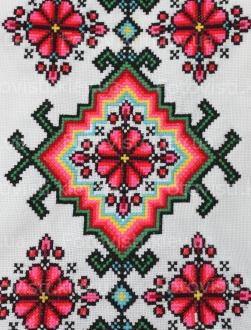 Інтерактивні технології
Проектні технології
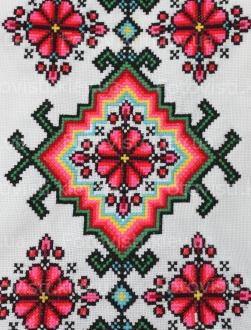 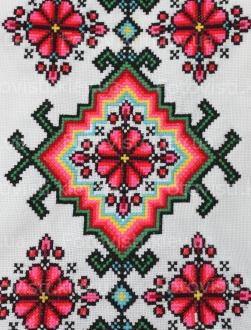 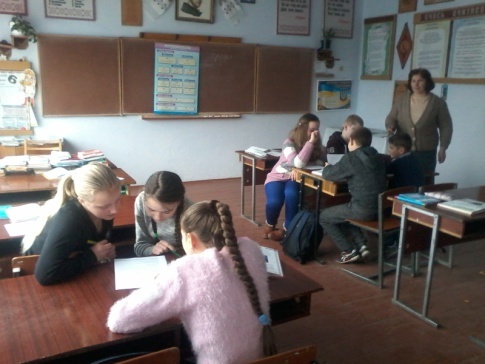 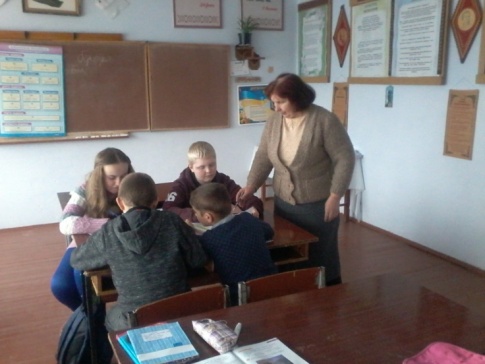 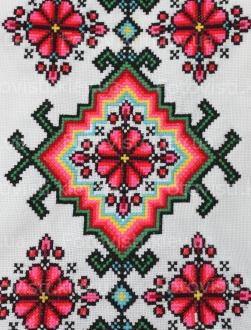 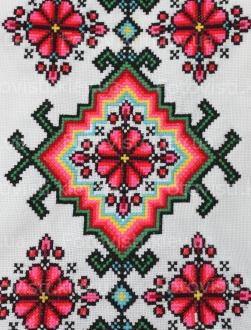 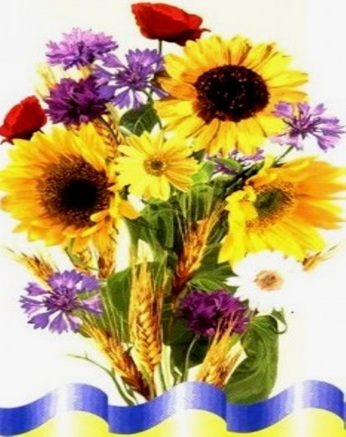 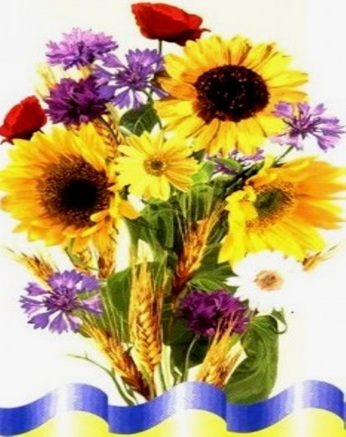 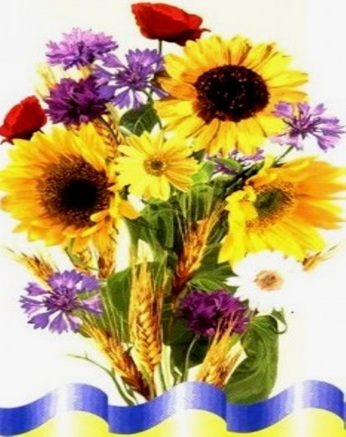 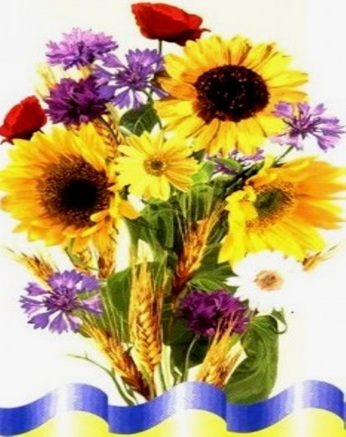 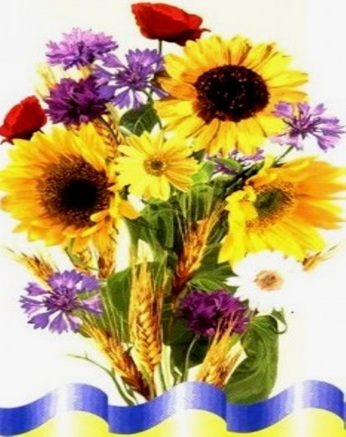 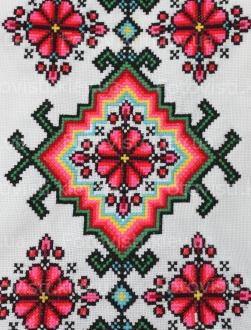 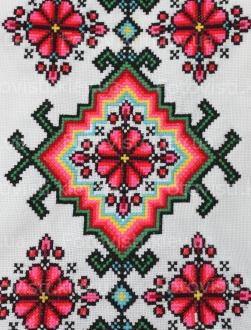 ІНТЕРАКТИВНІ ТЕХНОЛОГІЇ МАЮТЬ  ПЕРЕВАГИ:
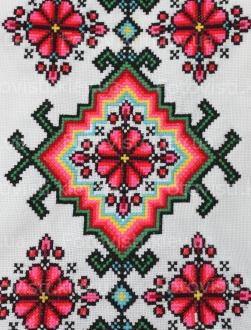 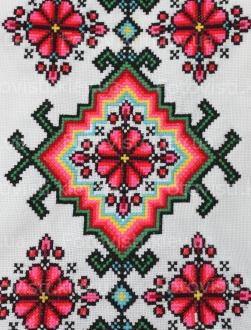 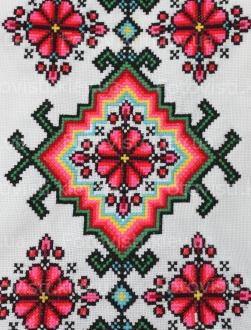 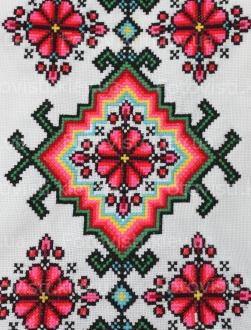 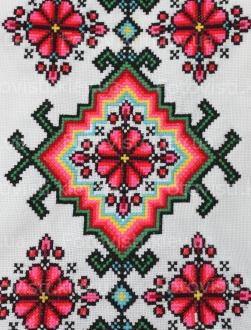 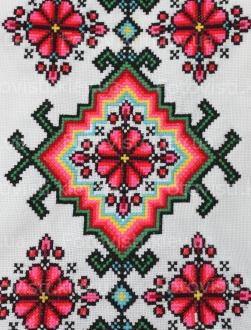 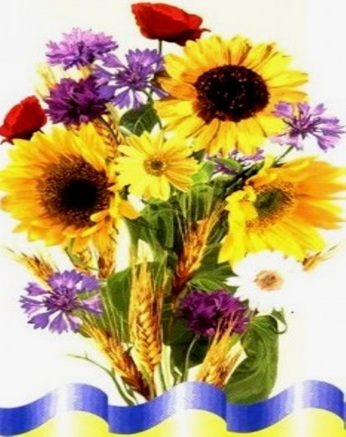 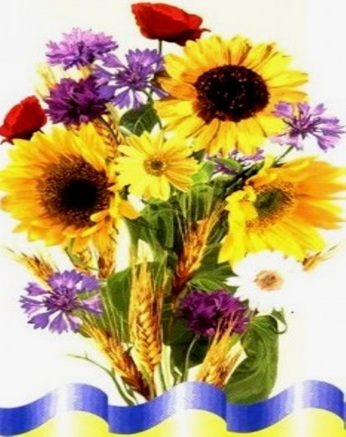 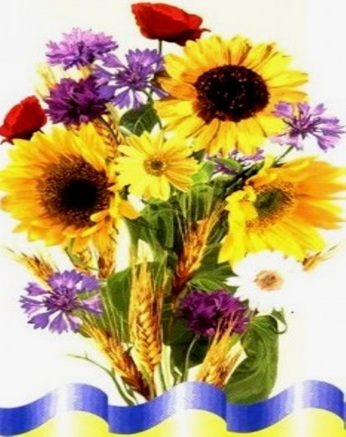 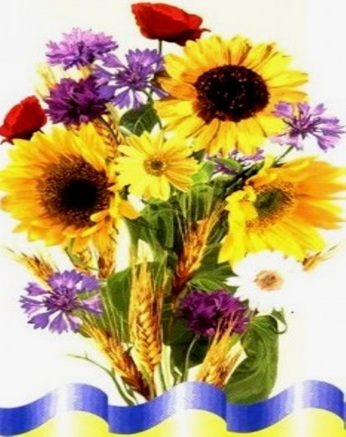 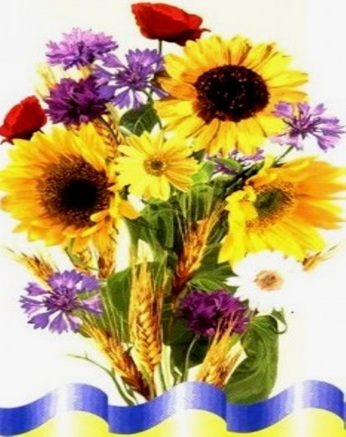 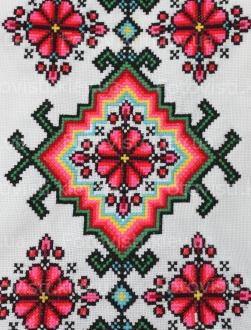 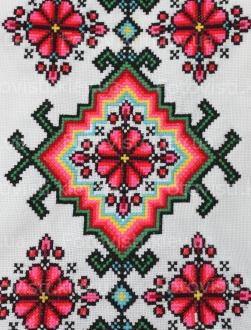 Працюю, впроваджуючи:
Коло знань
Мікрофон
Мозковий штурм
Ажурну пилку
Навчаючи вчуся
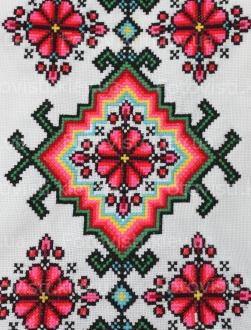 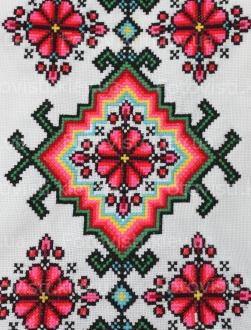 Роботу в парах
Два-чотири-всі разом
Змінні трійки
Перехресні групи
Роботу в малих групах
Дебати
Дискусії
Зміни позицію
Займи позицію
Ігрове навчання
Рольові ігри
Імітацію
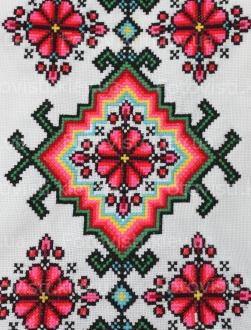 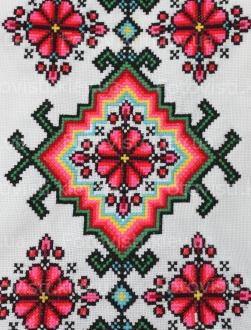 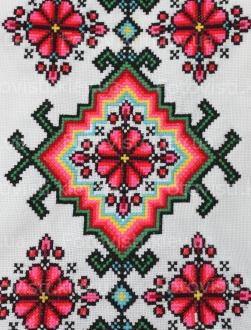 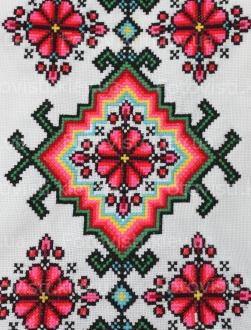 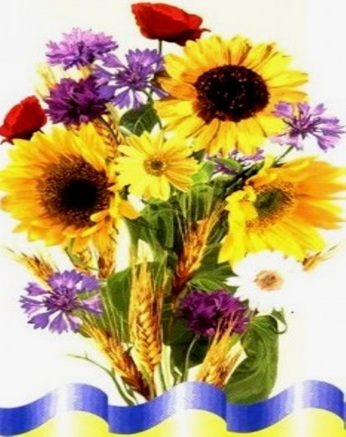 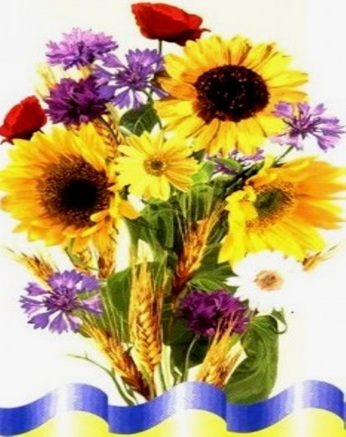 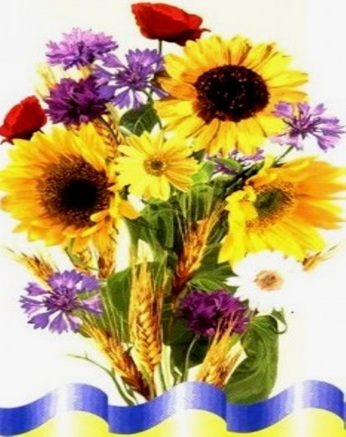 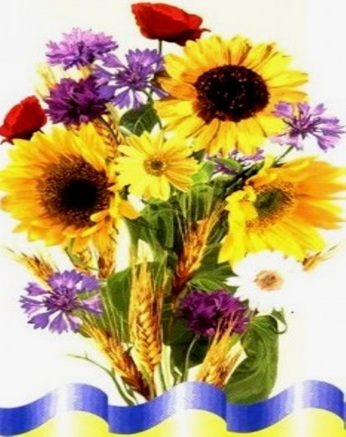 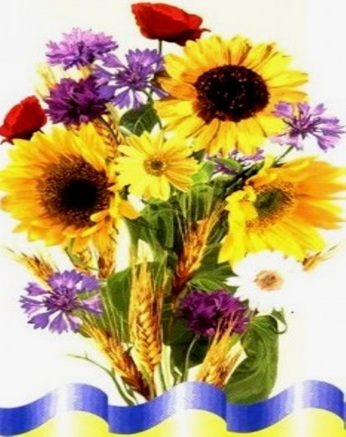 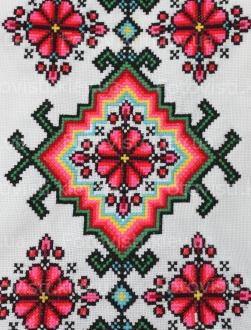 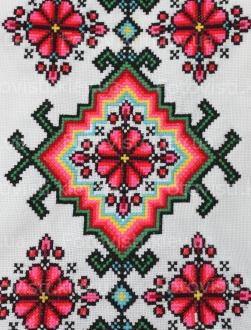 Робота в
малих групах
Рольові ігри
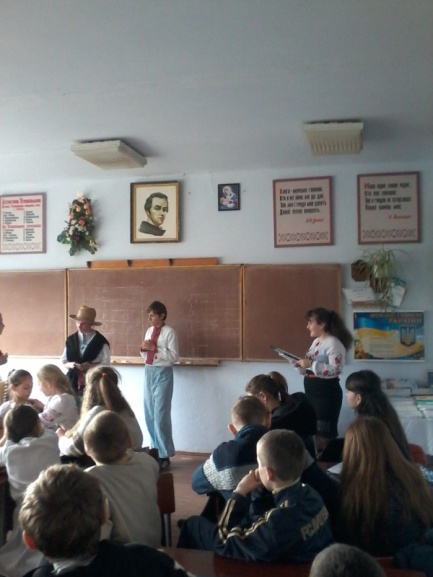 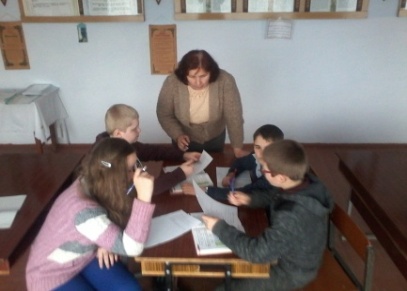 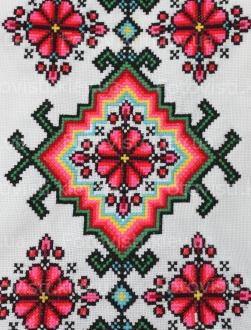 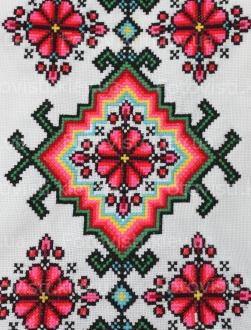 Навчаючи вчуся
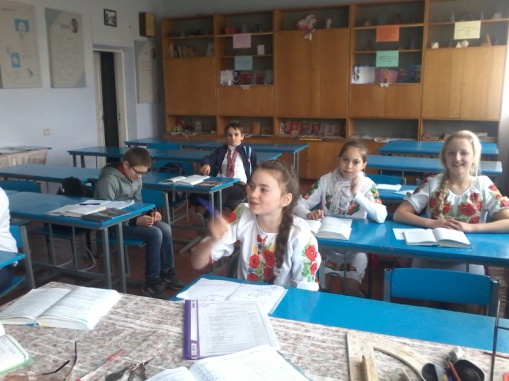 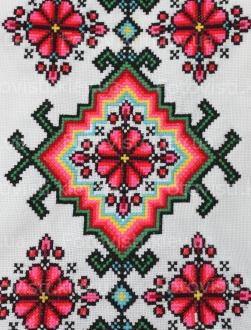 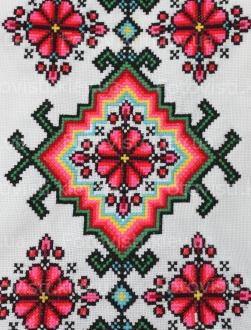 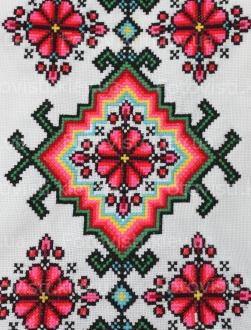 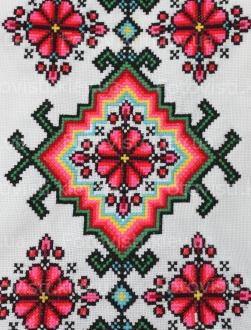 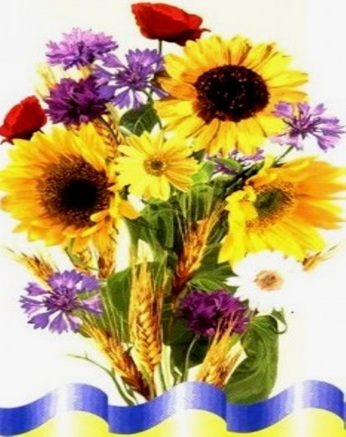 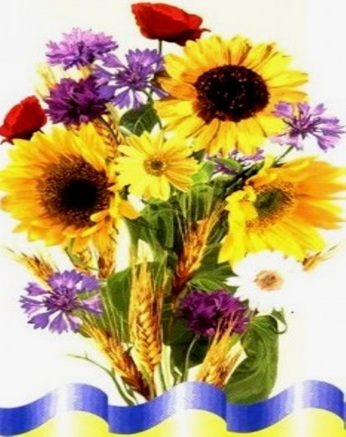 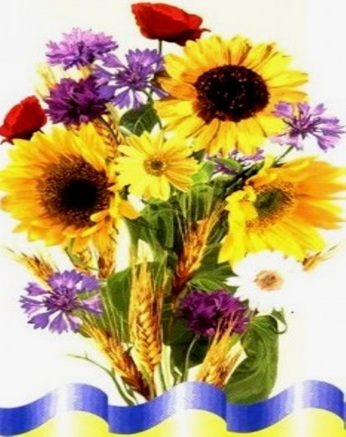 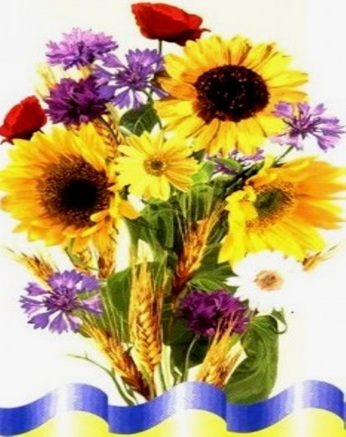 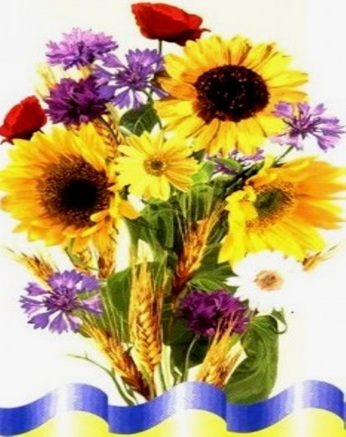 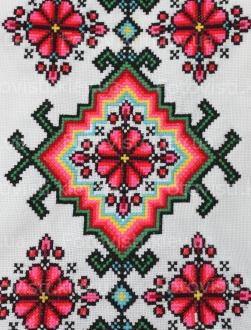 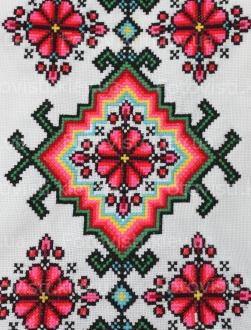 Спитай себе, дитино, хто ти є, І в серці обізветься рідна мова; І в голосі яснім ім’я твоє Просяє, наче зірка світанкова
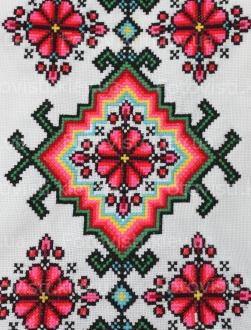 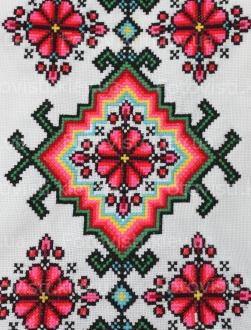 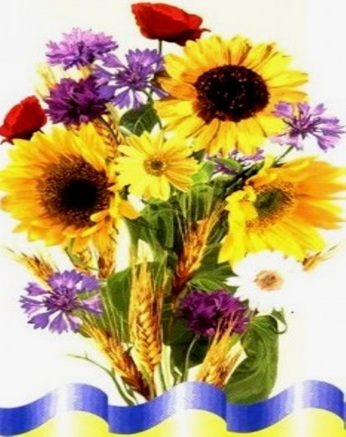 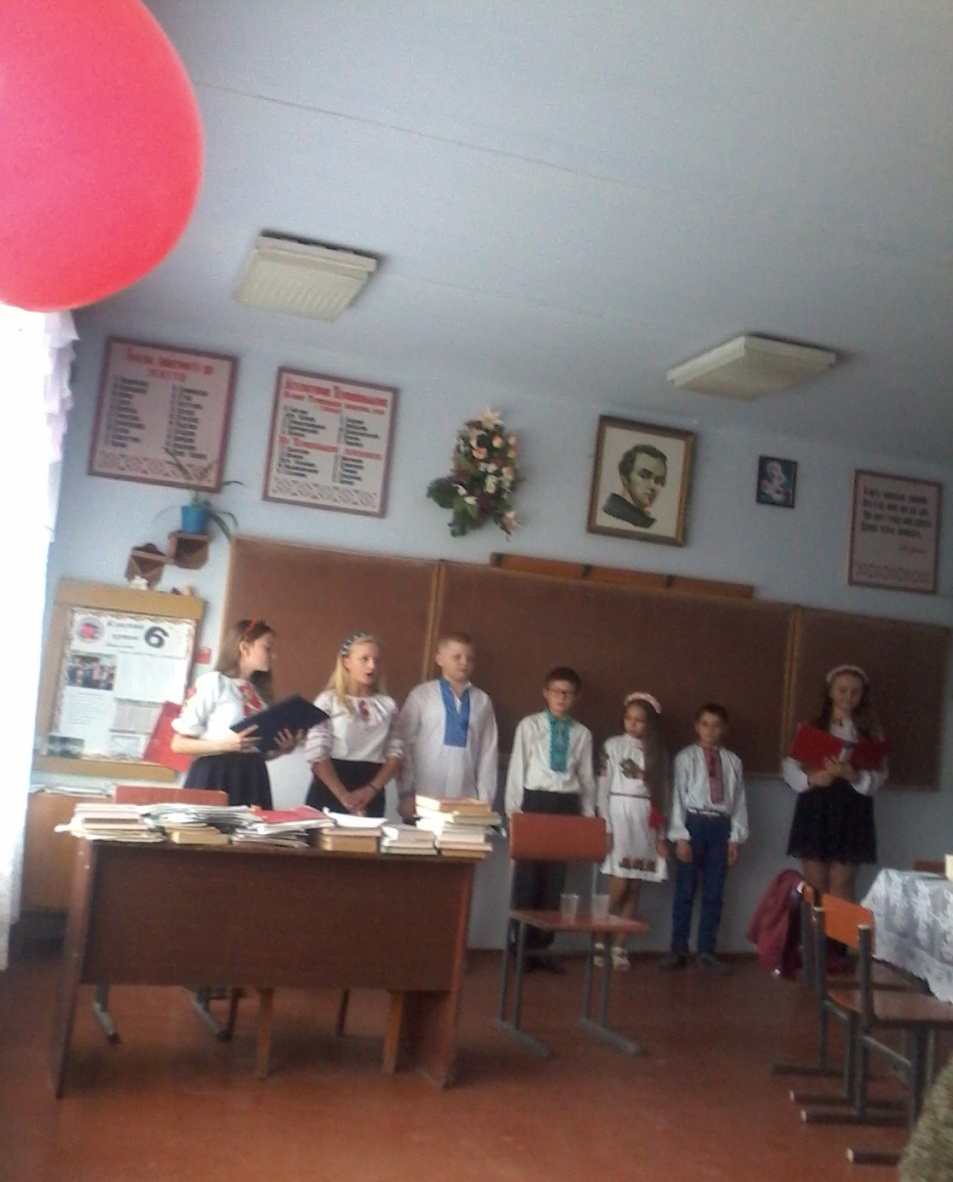 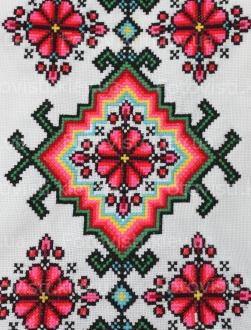 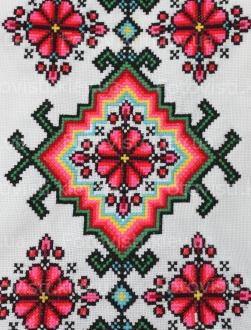 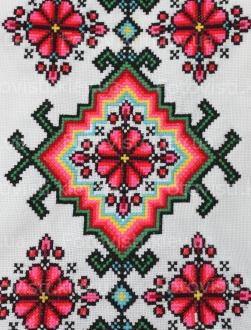 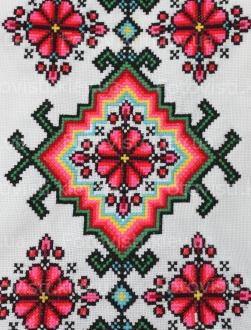 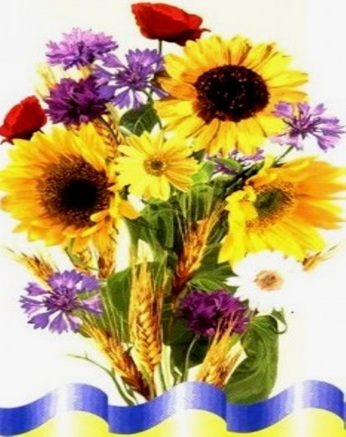 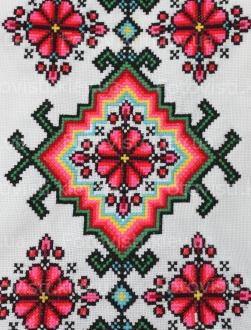 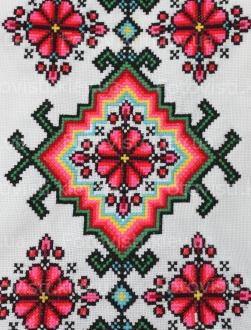 Народ цю мову прикрашав, Беріг від роду і до роду. І в ній відбилася душа Мого великого народу
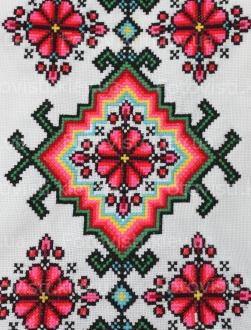 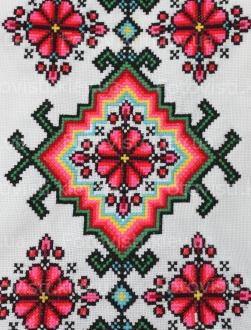 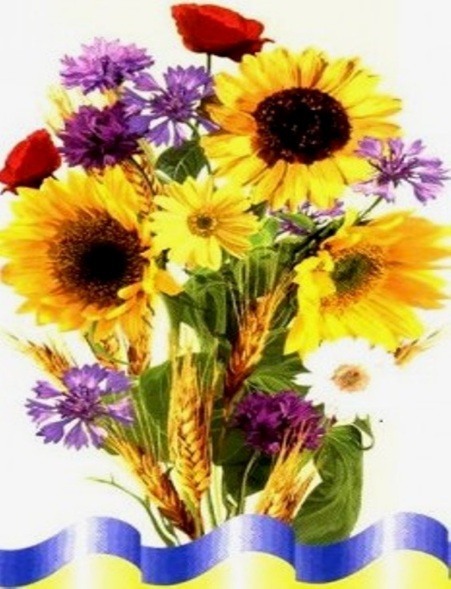 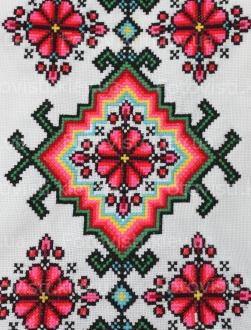 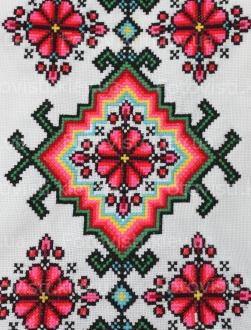 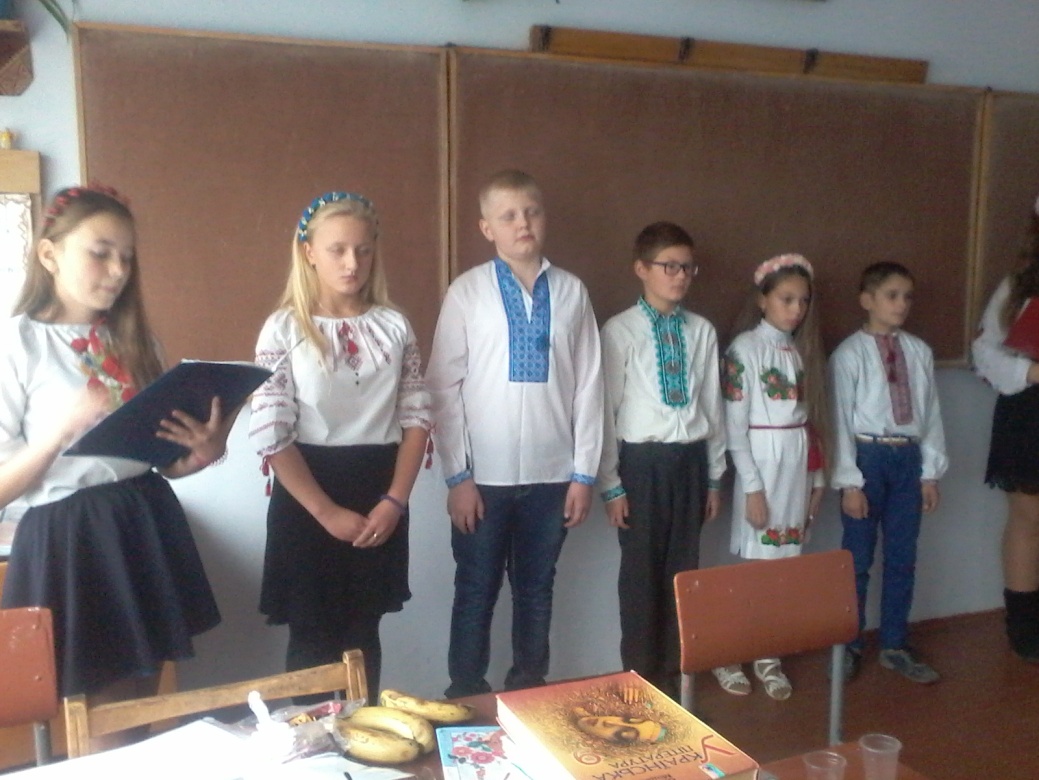 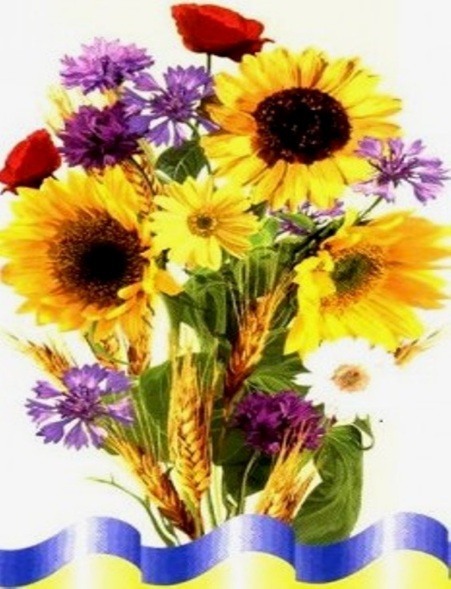 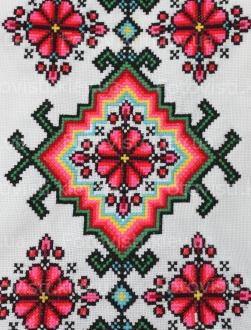 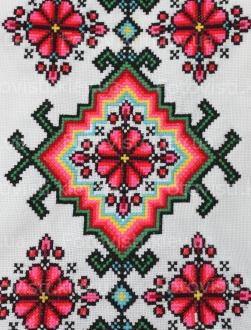 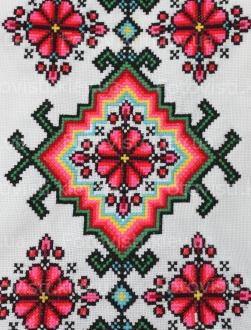 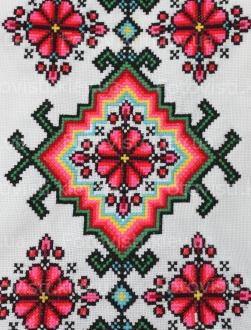 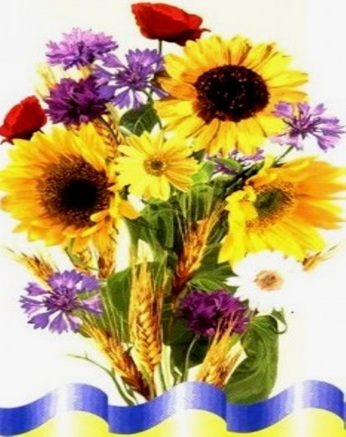 Зустріч із  берегинею усної народної творчості села Горожанка п. Ганною Кусень
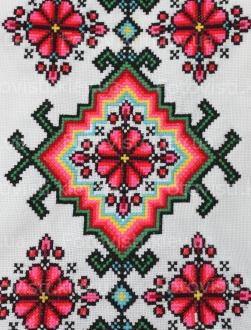 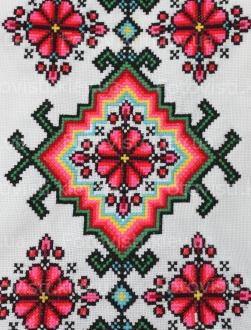 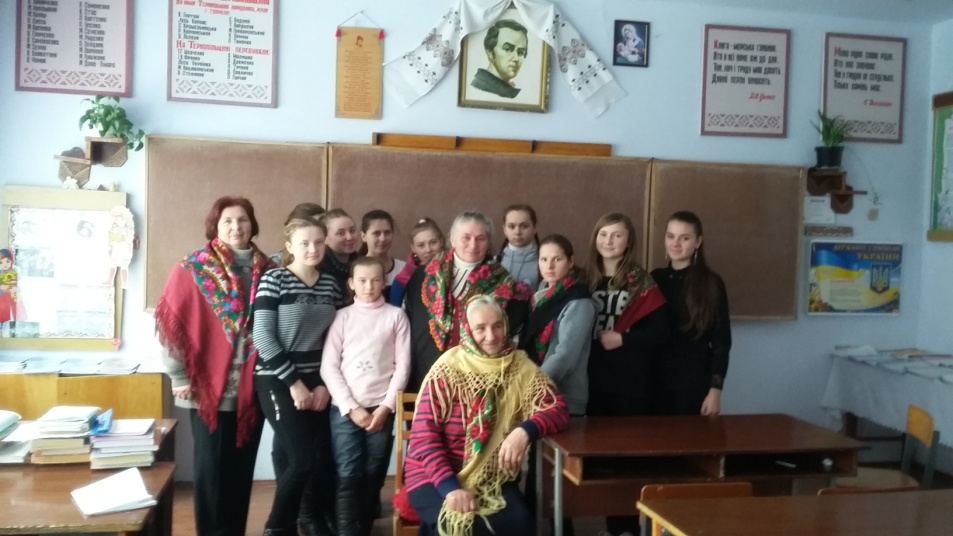 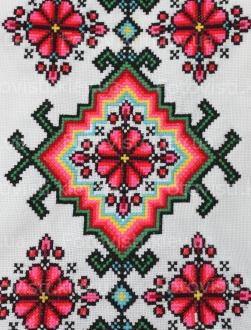 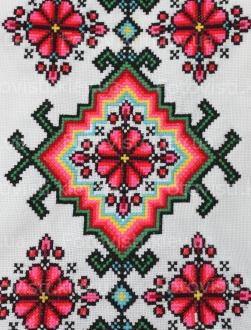 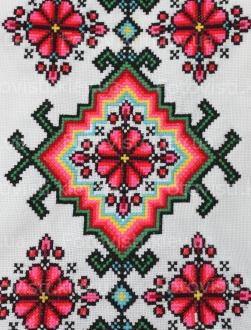 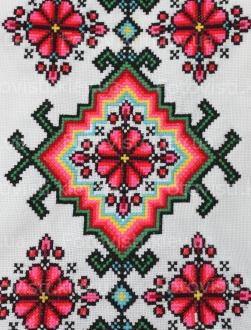 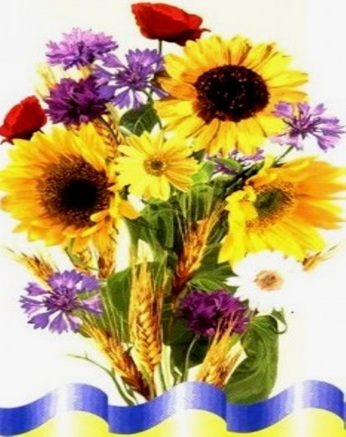 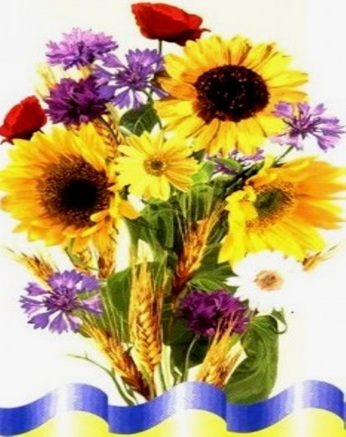 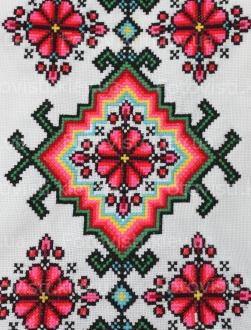 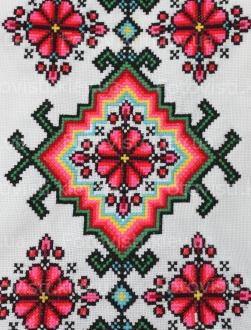 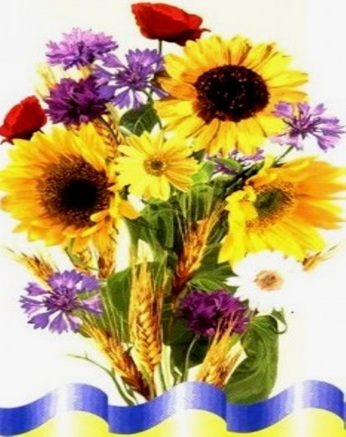 Міжшкільне методичне об’єднання учителів української мови і літератури
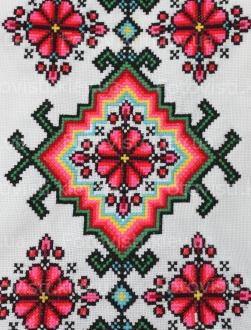 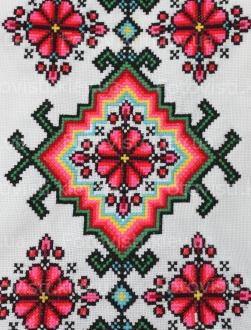 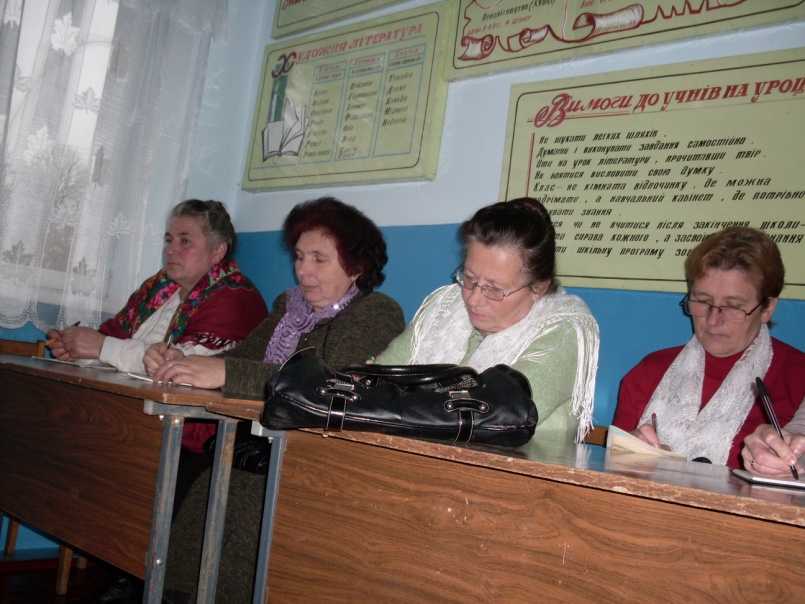 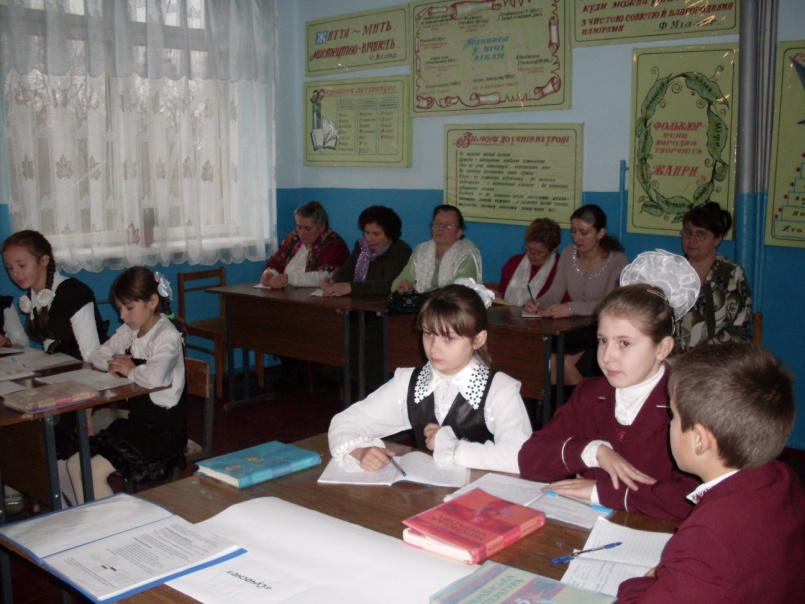 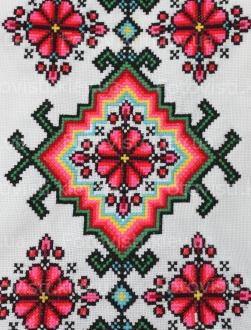 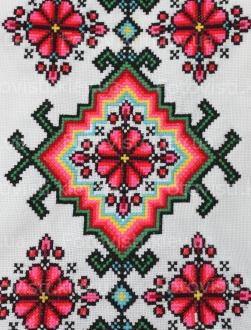 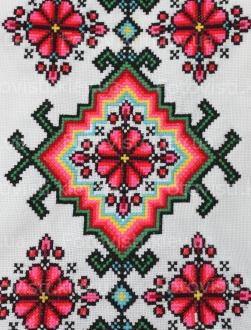 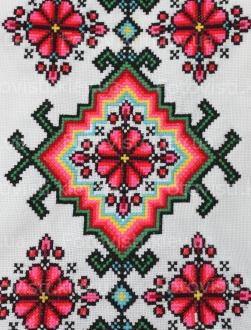 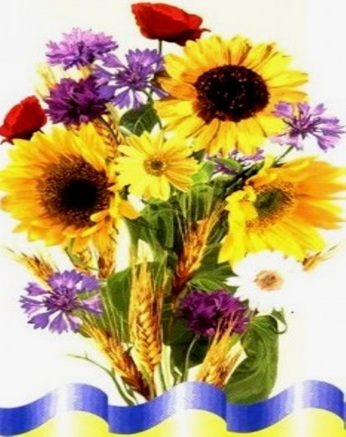 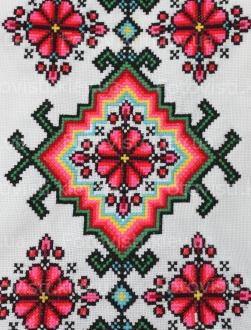 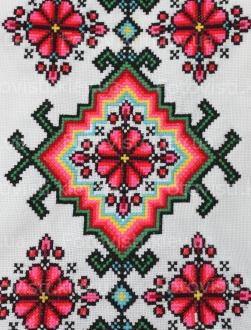 Учителем не кожен може бути,не кожне серце вміє говорить…
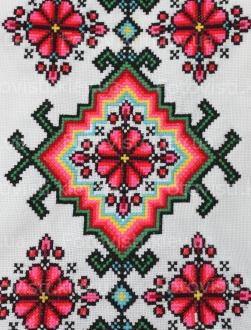 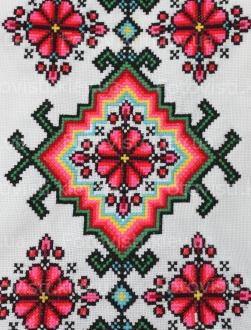 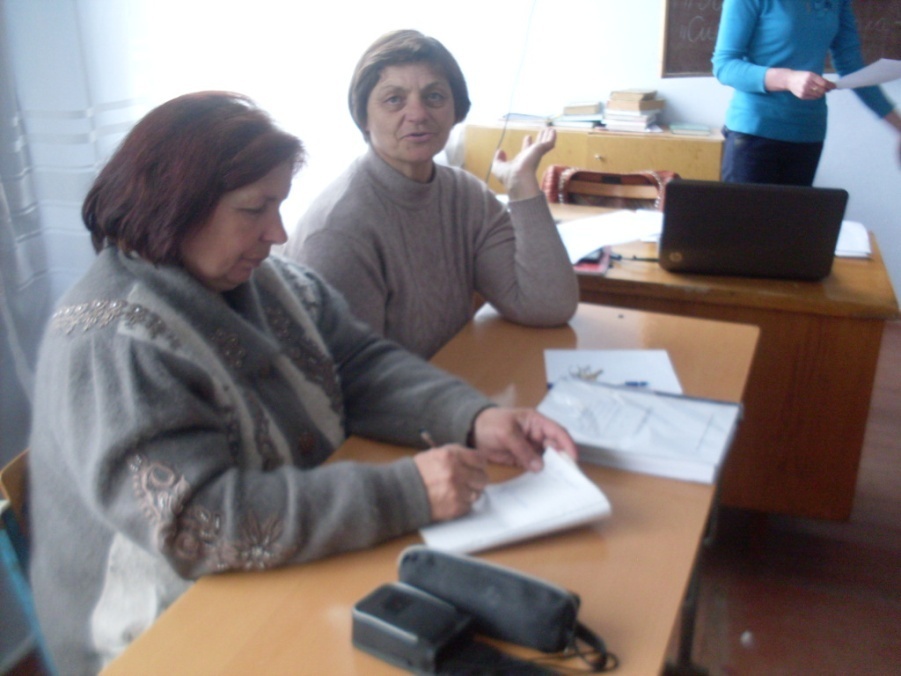 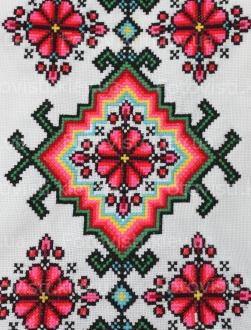 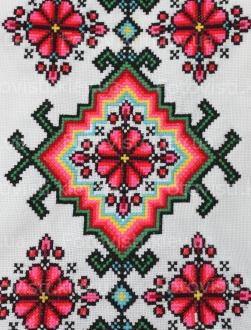 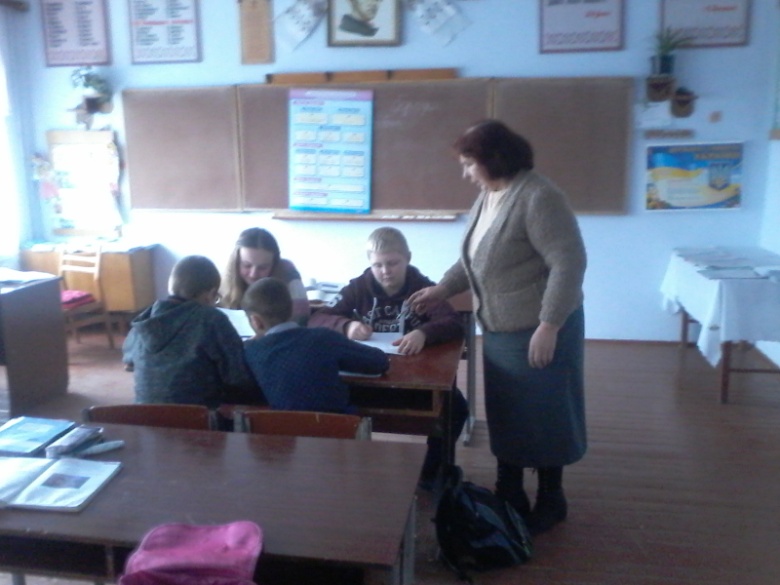 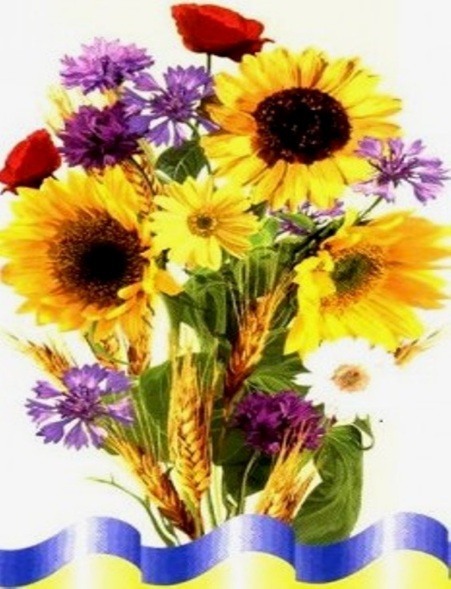 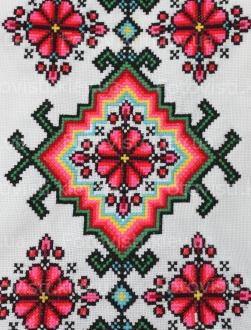 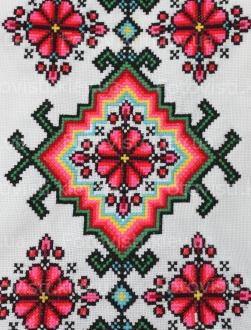 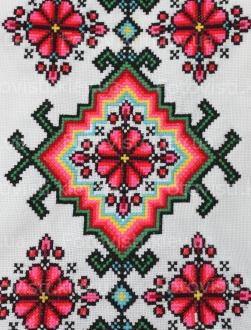 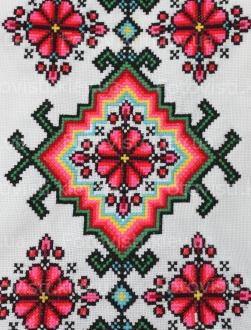 Учитель лише той, хто вміє чути,окрилити, навчити і любить…
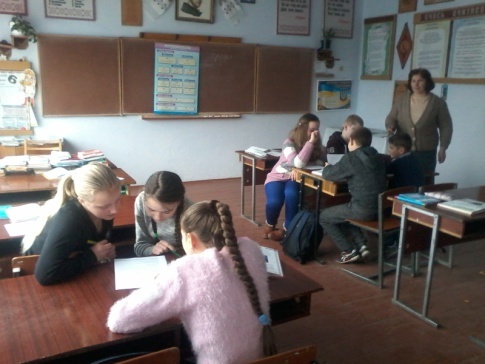 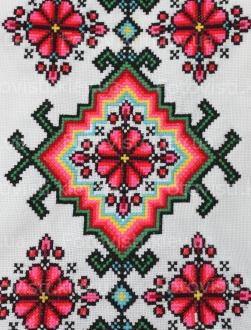 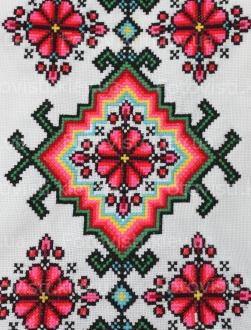 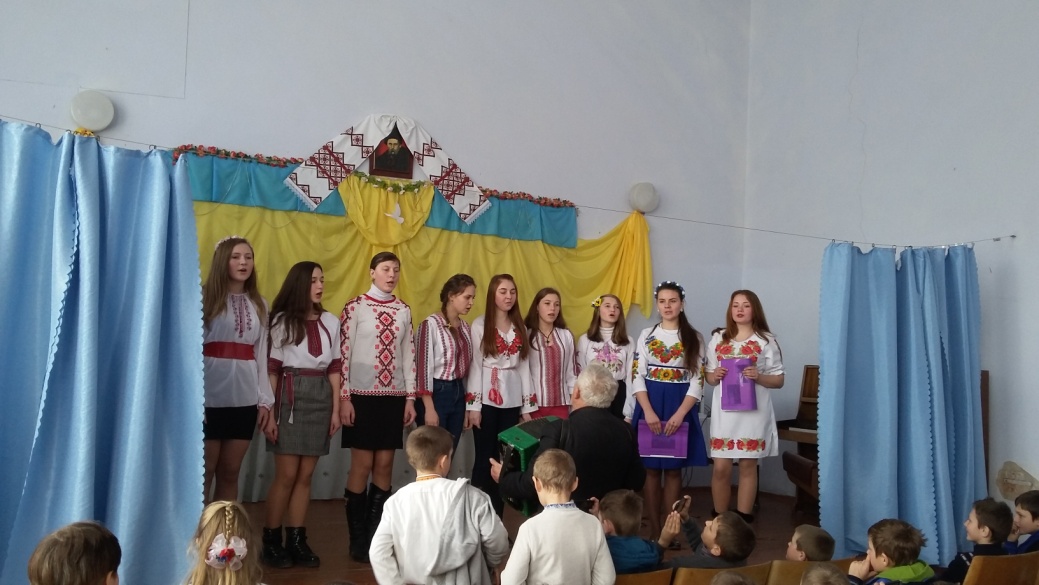 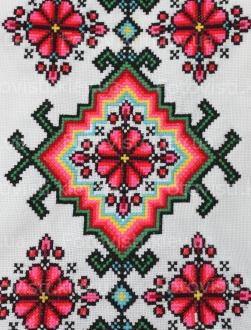 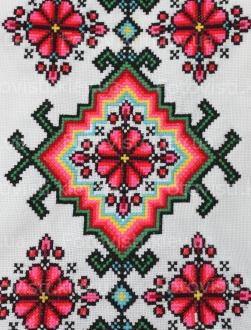 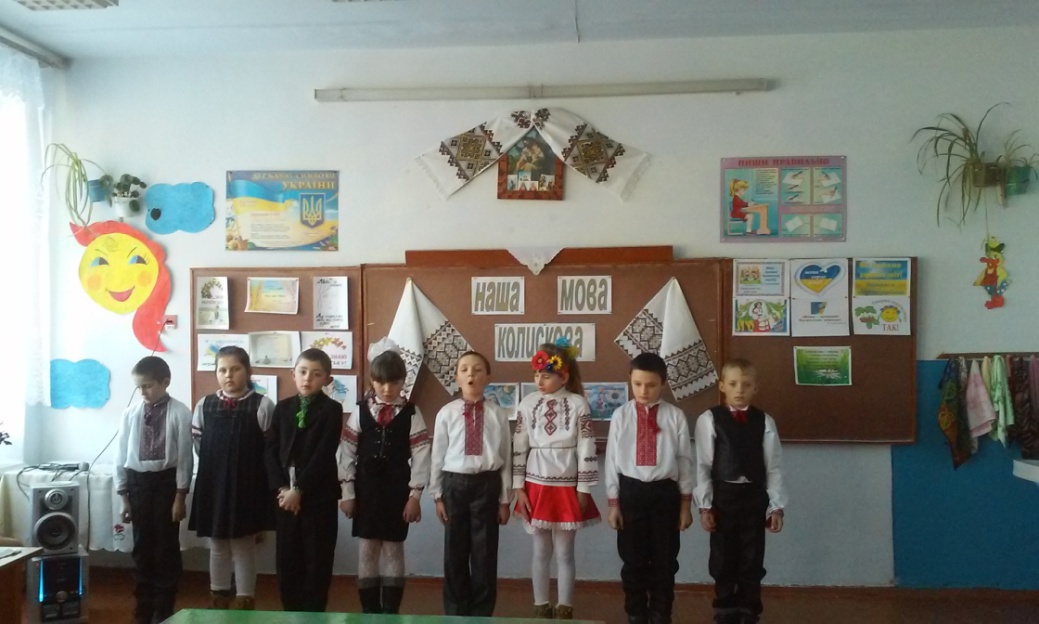 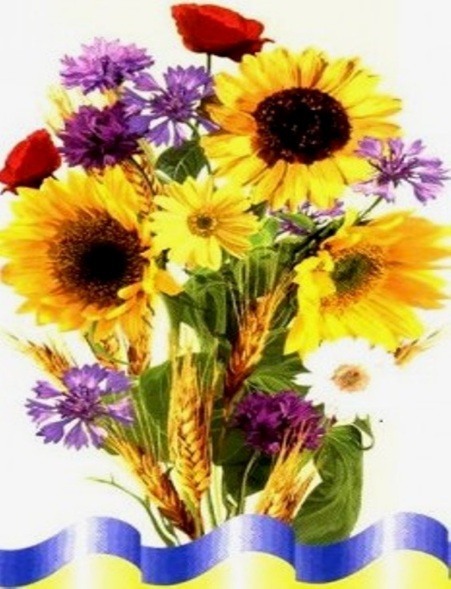 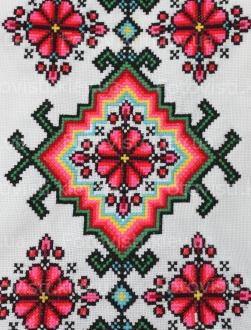 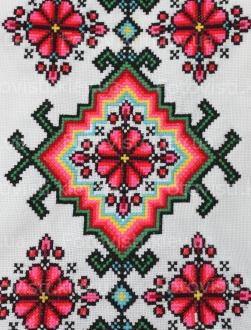